Hydrologické předpovědi v povodí řeky MoravyHydrologické dny - Bratislava -  6.–8. října 2015
Ing. Petr Janál, Ph.D.
Ing. Zdeněk Hadaš
Předpovědní profily (pobočka Brno)
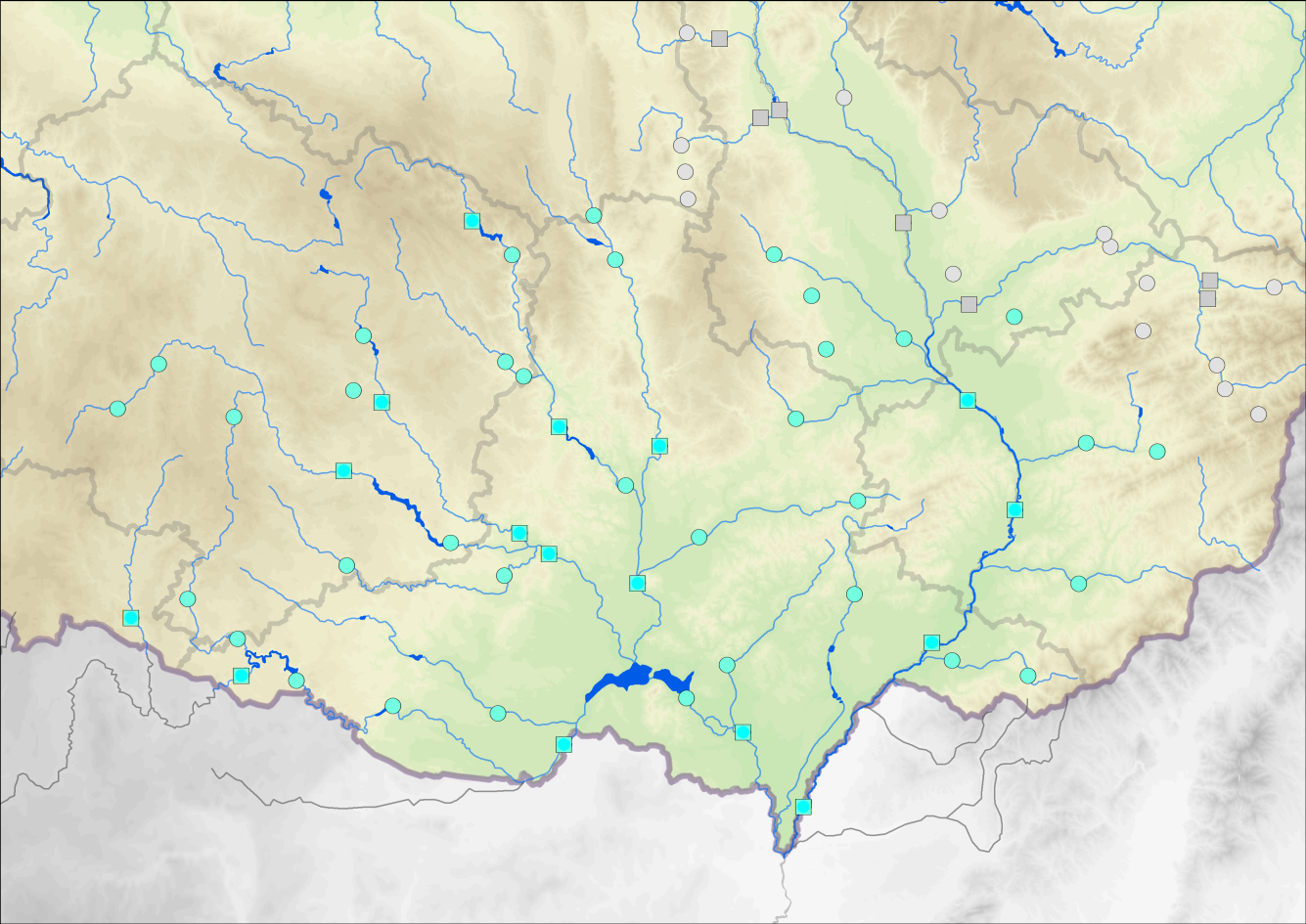 Předpovědní profil
Předpovědní profil mimo území ČR
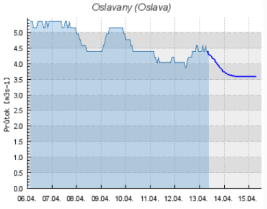 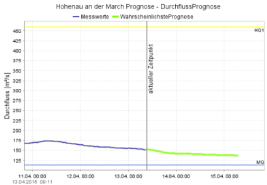 Předpovědní proces
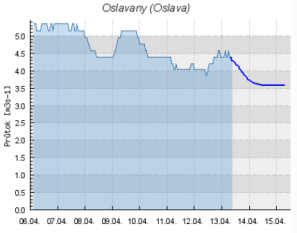 Manuální výpočet hydrologického modelu
Manuální výpočet hydrologického modelu
Deterministická předpověď
Deterministická předpověď
Automatický výpočet hydrologického modelu
Automatický výpočet hydrologického modelu
Deterministická předpověď aktualizovaná každou hodinu
Deterministická předpověď aktualizovaná každou hodinu
Konfigurace modelu
Konfigurace modelu
Konfigurace modelu
Konfigurace modelu
Konfigurace modelu
Konfigurace modelu
Automatický výpočet 16 scénářů ALADIN LAEF
Automatický výpočet 16 scénářů ALADIN LAEF
Pravděpodobnostní předpověď
Pravděpodobnostní předpověď
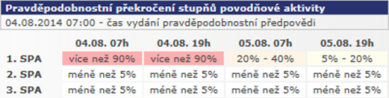 Variantní výpočet
(více meteorologických modelů)
Variantní výpočet
(více meteorologických modelů)
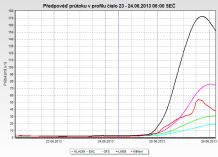 Variantní předpověď
Variantní předpověď
Pravděpodobnostní předpověď průtoků
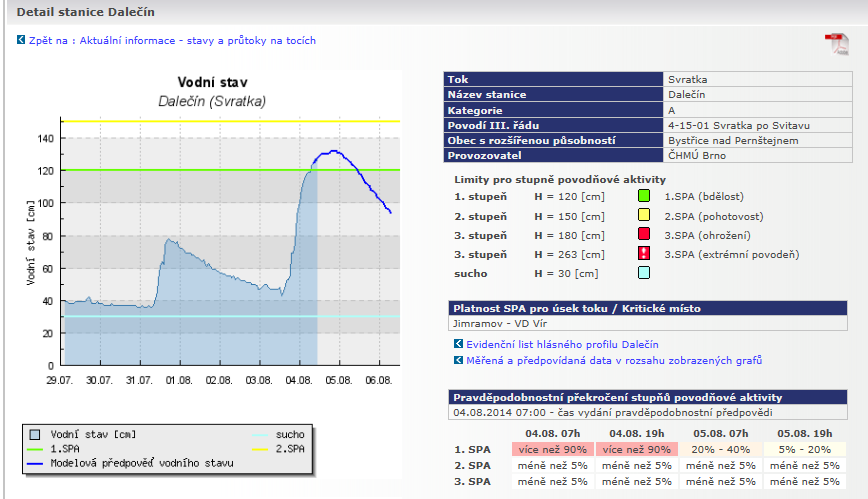 Pravděpodobnostní předpověď průtoků
Deterministická předpověď (jedna čára)

Jedna (nejpravděpodobnější) varianta vývoje počasí

Jedna hydrologická předpověď
Pravděpodobnostní předpověď

16 variant vývoje počasí (16 běhů modelu ALADIN)


16 variant hydrologických předpovědí


Pravděpodobnost překročení SPA
Pravděpodobnostní předpověď průtoků
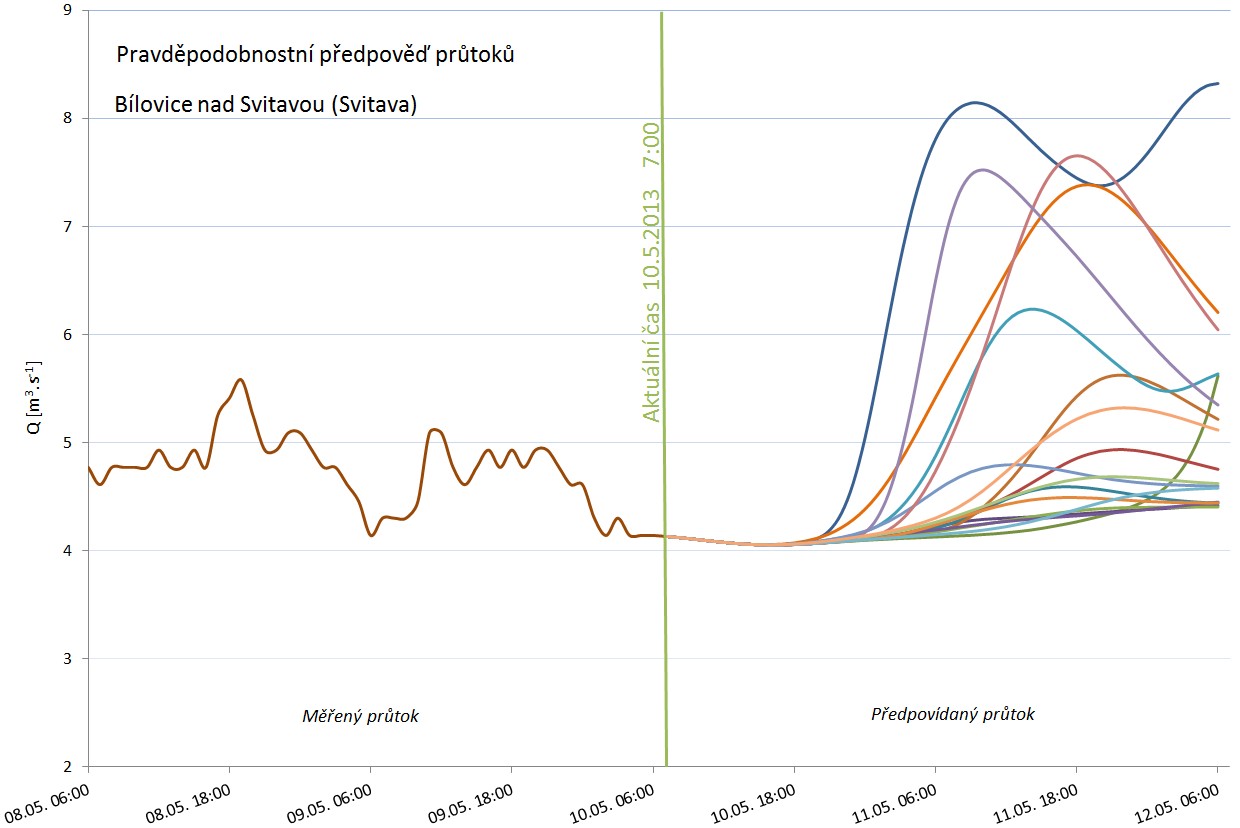 Variantní předpověď
4 varianty předpovědi srážek
ALADIN (ČR) - rozlišení 4,5 x 4,5 km (lokální)
         4x denně (v 00, 06, 12, 18 hod), délka předpovědi 54 hod
LMEB (D) - rozlišení cca 6 x 6 km (lokální)
         4x denně (v 00, 06, 12, 18 hod), délka předpovědi 72 hod
ECMWF (GB) - rozlišení 16 x 16 km (globální)
	 2x denně (v 00, 12 hod), délka předpovědi 240 hod
4.	GFS (USA) - rozlišení 25 x25 km (13 x 13 km) (globální)
	 4x denně (v 00, 06, 12, 18 hod), délka předpovědi 72 hod

4 varianty předpovědi průtoků
Variantní předpověď - příklad
Dalečín 26.6.2013
Qmax = 54,1 m3s-1 (2 SPA)
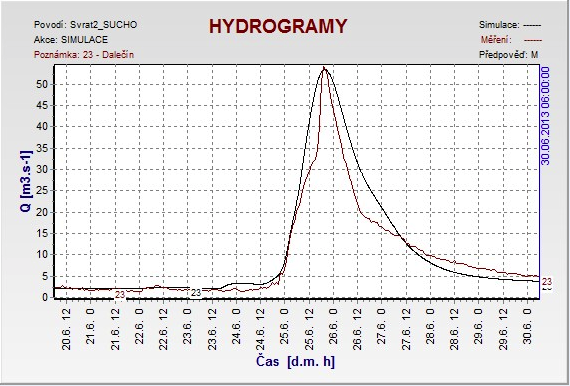 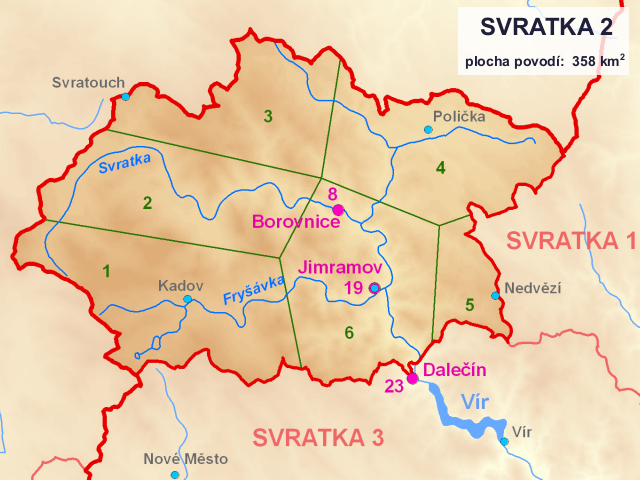 Variantní předpověď - příklad
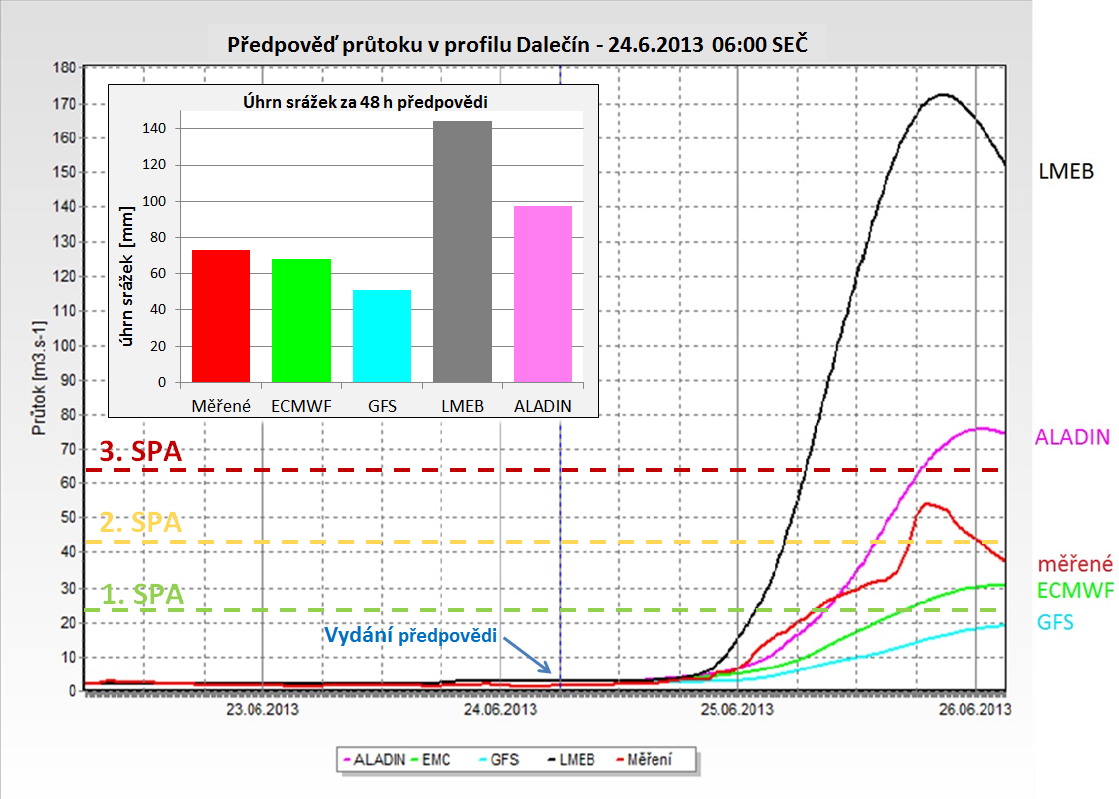 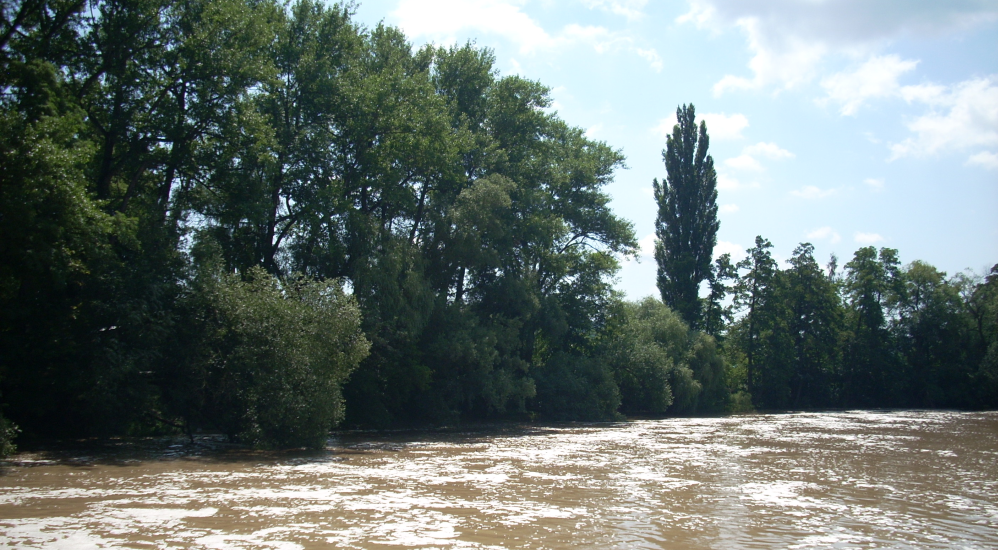 Děkujeme za pozornost

Petr Janál                                                                   Zdeněk Hadaš          
petr.janal@chmi.cz                                zdenek.hadas@chmi.cz